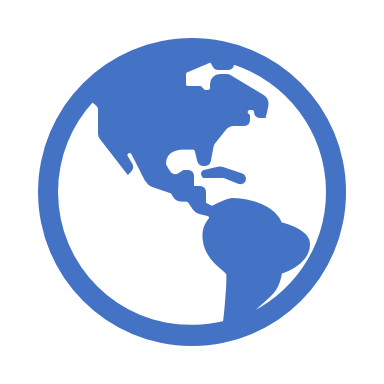 Earth’s Oceans
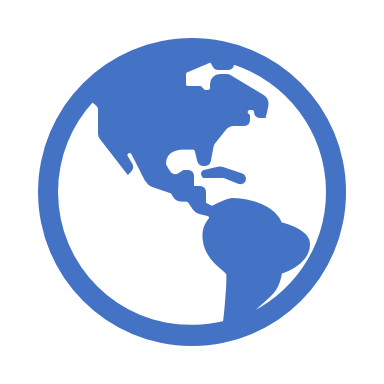 Chapter 15
15.1: Overview of Oceans
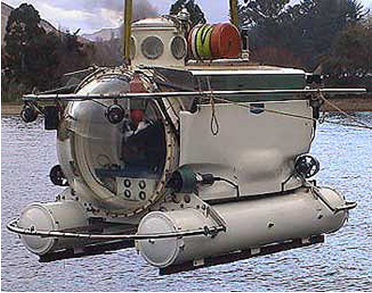 Data Collection & Analysis
Sonar has been used to map the topography of the ocean floor 
Ocean depth is calculated by sending the sonar signal to the ocean floor and timing how long it takes for the sound to reach the bottom and return to surface as an echo
Sonar = Sound Navigation and Ranging
Modern technology like satellites and submersibles are used today to monitor changes in temperature and currents.
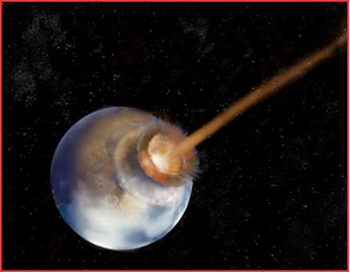 Origin of the Oceans
It is now believed that most of the water on the earth arrived on comets and meteorites.  Volcanic eruptions also released water trapped beneath the Earth’s surface.
Distribution of Earth’s Water
Major Oceans
Humans have divided this water into oceans and seas for historical reasons.					
1. Pacific	(Largest)		
2. Atlantic
3. Indian	(Mostly in the southern hemisphere)     
4. Arctic 	(north pole, mostly ice)
5. Antarctic/Southern  (south pole, mostly ice)
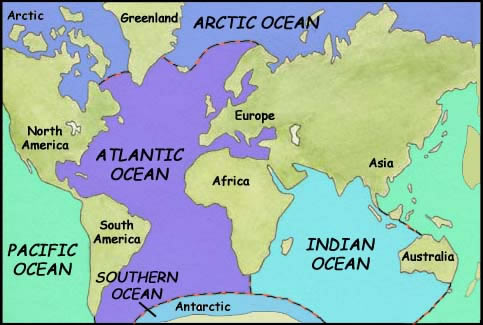 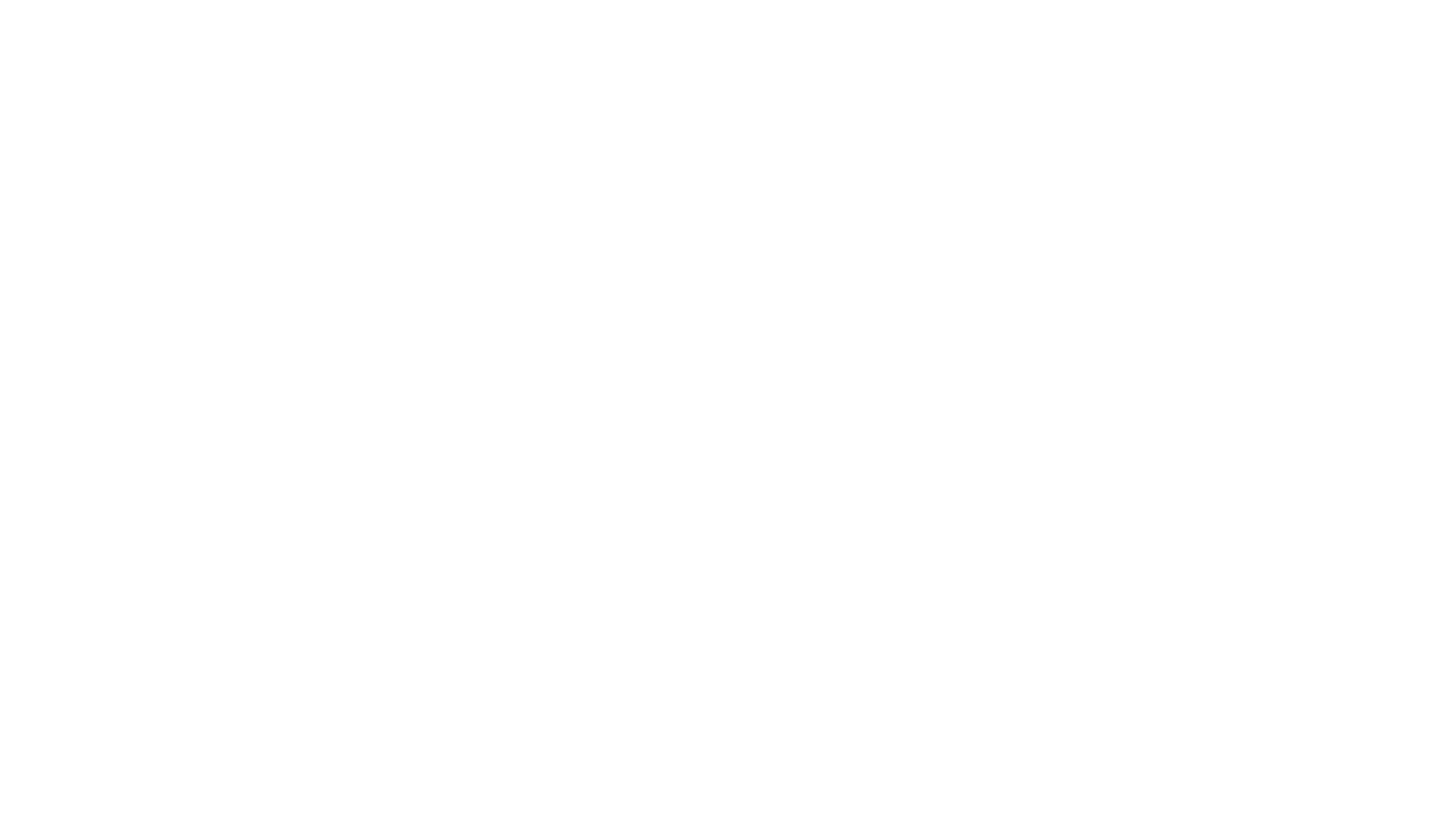 Do “Scavenger Hunt for 15.2”
15.3: Ocean Movements –Waves
Oceans are never motionless.  Waves are the most familiar movement and are mostly caused by wind blowing across the surface of the water.
 Waves have the following features to the left
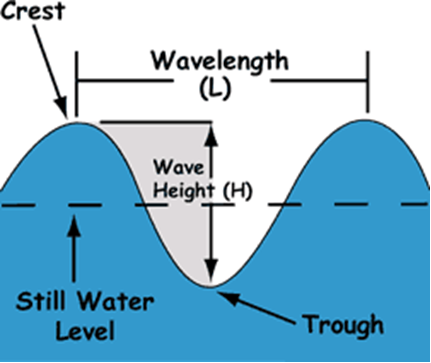 Ocean Movements – Waves
Particles in ocean waves move in circles before returning to their original position.
As waves approach the shore they slow down and build up with waves behind them until the “break” upon the shore.
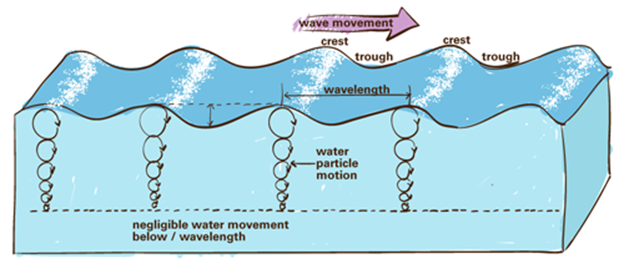 Ocean Movements – Tides
Tides
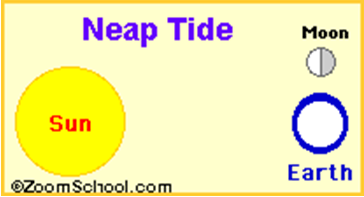 Ocean Movements – Currents
[Speaker Notes: Gy-er]
Major Ocean Gyres
Red arrows = warm ocean water

Blue = cool ocean water
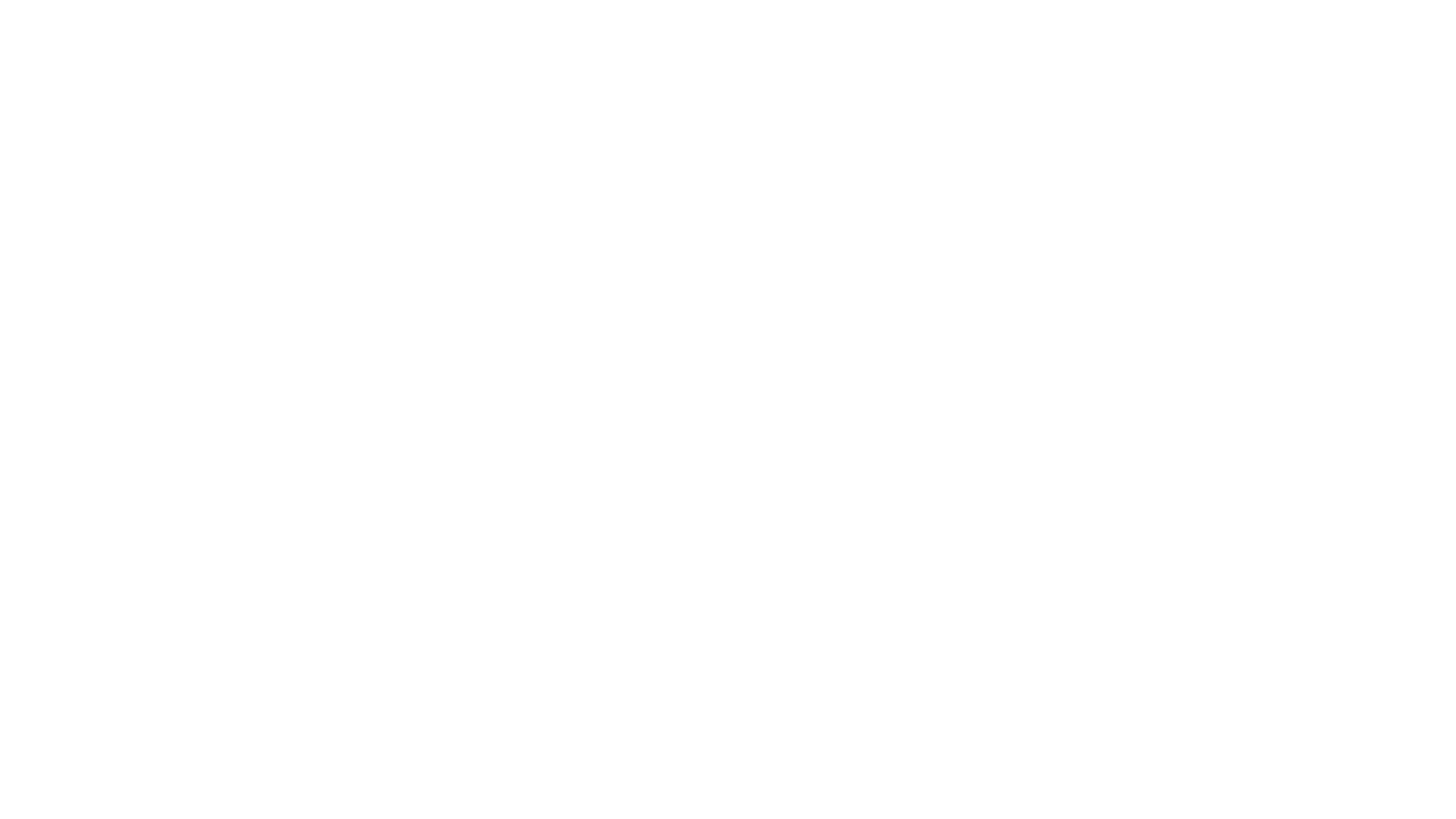 Data Analysis Lab
Graph the data on your paper and answer the corresponding questions
Page 423